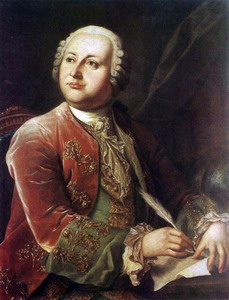 М.В.Ломоносов- человек энциклопедических знаний
К 300-летию 
со дня рождения
(1711-1765)
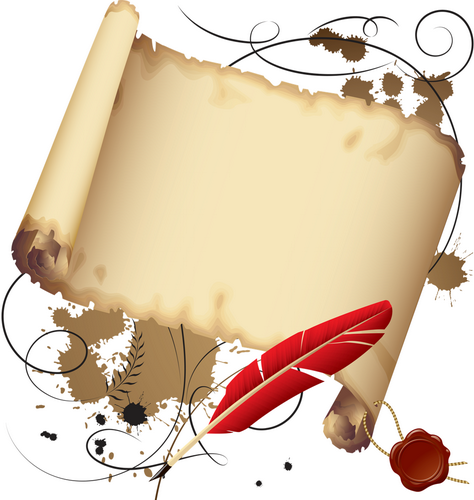 Какая польза тем, что в старости глубокой
И в тьме бесславия кончают долгий век!
Добротами всходить на верх хвалы высокой
И славно умереть родился человек.
				М.В. Ломоносов
Славяно-греческая академия
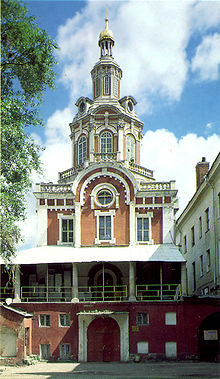 Объявив себя сыном холмогорского дворянина, Ломоносов поступает в Славяно-греческую академия. Там он с редким упорством приступает к обучению.
В академии преподавали славянский, греческий и латинский языки, арифметику, риторику, стихосложение, богословие.
Учёба в Германии
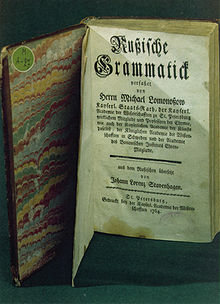 В возрасте 25 лет Ломоносова в числе трёх лучших студентов направляют для учёбы в Германии. Там он обучается немецкому языку и механике, рисованию и экспериментальной физике, архитектуре и гидравлике, пиротехнике и фортификации и многому другому.
Работа в Петербургской Академии
В 30-летнем возрасте Ломоносов возвращается на родину в Петербург. Он полон искрен-него желания «наукою моею отечеству пользу чинить», как говорил он сам.
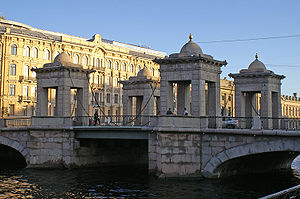 Мост Ломоносова через Фонтанку.
Санкт-Петербург
Закон сохранения материи
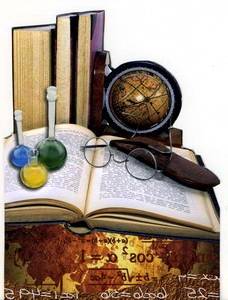 «… Все встречающиеся в природе изменения происходят так, что если к чему-либо нечто прибавиться, то это отнимается у чего-то другого».
            М.В. Ломоносов
Исследования в области физики
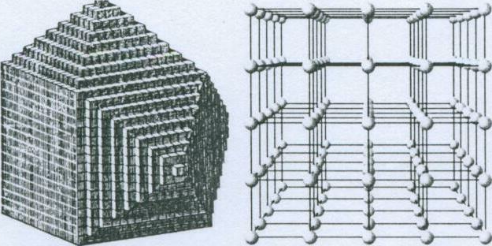 Ломоносов высказал очень прогрессивную для того времени мысль, что мир состоит из атомов и молекул («карпускулов», как говорили тогда).
Физика атмосферных явлений
Изучал природу молний, изобрёл громоотвод
Разработал теорию света и цвета, объяснил причины северных сеяний
Изобрёл «аэродинамическую машину»
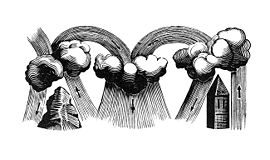 Астрономические открытия
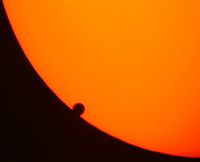 В 1761 г. Ломоносов наблюдал прохождение Венеры по диску Солнца и сделал вывод о наличие на Венере атмосферы.
Изобрёл «ночезрительную трубу», позволяющая в темноте лучше видеть окружающие предметы
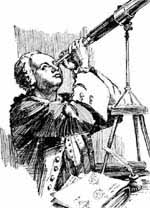 Минералогия
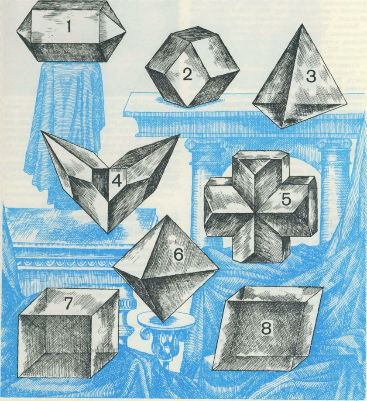 М.В. Ломоносов не только раскрыл происхождение многих ископаемых – угля, торфа, сланца, но и указал возможные места их добычи.
Возглавляет Географический департамент Академии наук
Учёный собирает материалы для «Нового российского атласа» 
Изучает возможности развития речного судоходства 
Предлагает меры по охране лесов 
Ставит вопрос о необходимости
развития сельского хозяйства
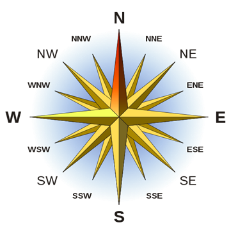 Крупнейший историк своего времени
«Древняя Российская история», замечания на диссертацию Г.Ф. Миллера «Происхождение имени и народа российского», и «Краткое описание разных путешествий по северным морям...» и др.
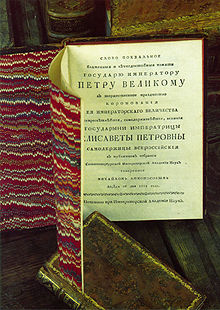 Производство цветных стёкол
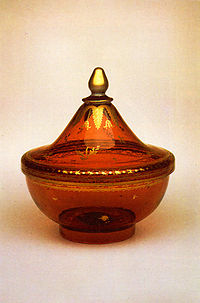 Изготовленные Ломоносовым стёкла были не хуже итальянских
Мозаика М.В. Ломоносова
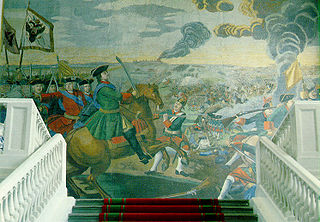 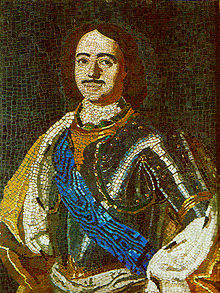 Литература
Учёный считал необходимым ограничить использование устарев-ших слов, сблизить литературный язык с разговорной речью
 Написал учебник «Российская грамматика» 
 Писал стихи и оды.
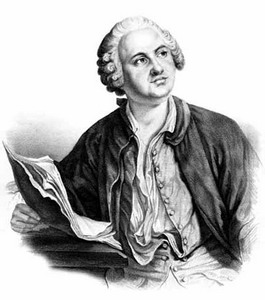 «Петром Великим русской литературы» назвал Ломоносова В.Г. Белинский.
Крылатые фразы
«Науки юношей питают 
 Отраду старым подают»

«Открылась бездна, звёзд полна, 
Звездам числа нет, бездне дна»
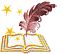 Математика
«Химия – правая рука физики, математика – её глаз».
«Слеп физик без математики».

«Стремящийся к изучению химии должен
      быть сведущ и в математике».

«Математику уже затем учить
      следует, что она ум в порядок 
      приводит».

«Геометрия – правительница 
      всех мысленных изысканий».
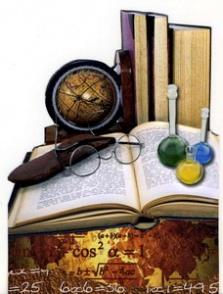 Великий русский просветитель
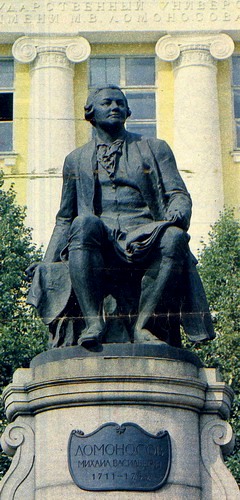 Наука есть ясное познание истины, просвещение разума, непорочное увеселение жизни, похвала юности, старости подпора, строительница градов, полков, крепость успеха в несчастии, в счастии – украшение, везде верный и безотлучный спутник. 
                М.В. Ломоносов
Могила Ломоносова в Александро-Невской лавре
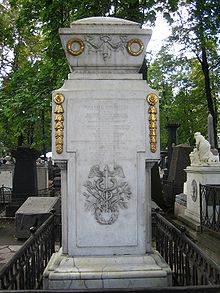 Умер М.В. Ломоносов в 1765 г. в возрасте 54 лет.
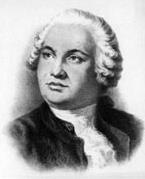 Соединяя необыкновенную силу воли с 
необыкновенной силою понятия, Ломоносов
обнял все отрасли просвещения. Жажда 
науки была сильнейшею страстию сей души,
исполненной страстей. Историк, ритор, механик, химик, минеролог, художник и стихотворец, он всё испытал и всё проник: первый углубляется в историю отечества, утверждает правила общественного языка его, дает законы и образцы классического красноречия, учреждает фабрику, сам сооружает махины, дарит художества мозаическими произведениями и наконец открывает нам истинные источники нашего поэтического языка. 
										А.С. Пушкин
Имя Ломоносова
Учреждения науки, образования и культуры: музеи, университеты, академии, гимназии, лицеи, школы в разных городах России)
Географические объекты: 
Хребет Ломоносова
Полуостров Ломоносова
Кратер Ломоносов на Луне
Населенные пункты, улицы, площади, станции метро, мосты.
Морское течение 
Ломоносова течение – холодное течение в Атлантическом океане
Биологический вид: 
Stygiopontius lomonosovi (вид ракообразных)
Астрономический эффект
Явление Ломоносова
Геологическая порода
Минерал Ломоносовит
и другие явления, объекты и т.д.